LOGO
COLORS
FONTS
Gradient: #FD7E3E and #FCAA39
#0C3354
Gradient: #0C3354 and #2086B9
#2086B9
#FD7E3E
Heading
Subheading
Body
Roboto Condensed
Open Sans
Roboto Condensed
Heading
I’M ATTENDING
the ultimate event for building leadership skills and advancing professional development for facility managers!
facilityfusion.ifma.org
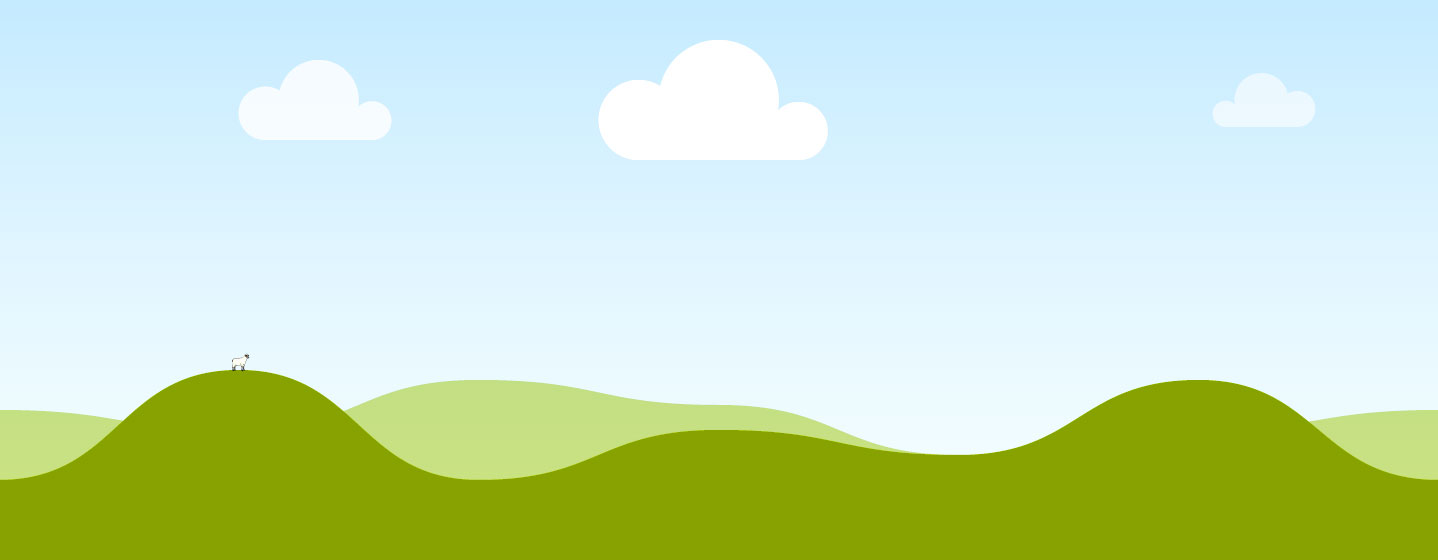 I’M ATTENDING
the ultimate event for building leadership skills and advancing professional development for facility managers!
facilityfusion.ifma.org